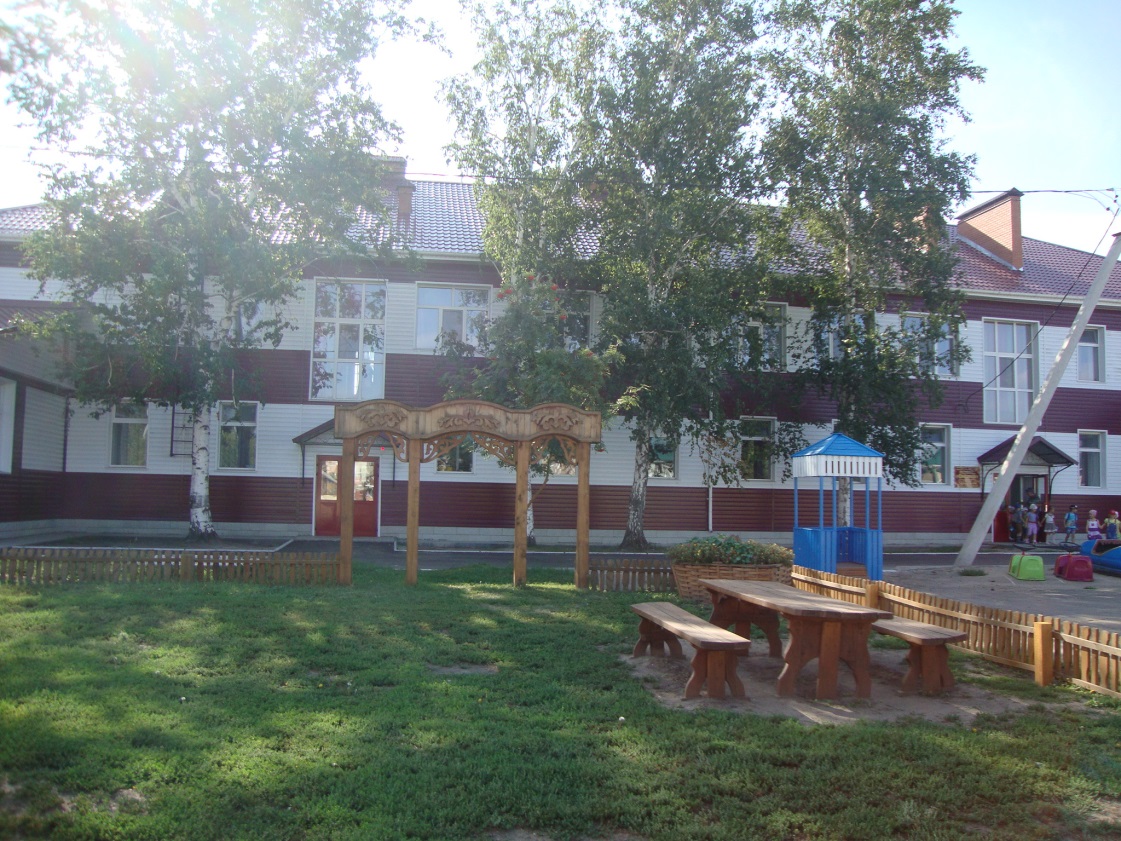 ОБРАЗОВАТЕЛЬНАЯ ПРОГРАММА
муниципального бюджетного дошкольного образовательного учреждения «Благовещенский  детский сад «Светлячок»
Благовещенского района Алтайского края



Соответствует ФГОС ДО
ОБРАЗОВАТЕЛЬНАЯ ПРОГРАММАмуниципального бюджетного дошкольного образовательного учреждения  «Благовещенский  детский сад «Светлячок» Благовещенского  района Алтайского края
Разработана на основе  примерной общеобразовательной программы дошкольного образования« ОТ РОЖДЕНИЯ ДО ШКОЛЫ»под редакцией 
Н.Е. Вераксы,Т.С. Комаровой М.А. Васильевой, Москва , МОЗАИКА-СИНТЕЗ, 2014 год
в соответствии с: 
Законом Российской Федерации от 29.12.2012 № 273 – ФЗ «Об образовании в Российской Федерации»; 
Федеральным государственным образовательным стандартом дошкольного образования (ФГОС ДО) утв.пр. МОиН РФ № 1155 от 17.10.2013г.; 
Санитарно-эпидемиологическими правилами и нормативами СанПиН 2.4.1.3049-13 «Санитарно-эпидемиологические требования к устройству, содержанию и организации режима работы дошкольных образовательных организаций», утверждёнными Постановлением главного государственного врача Российской Федерации от 15 мая 2013г. № 26.
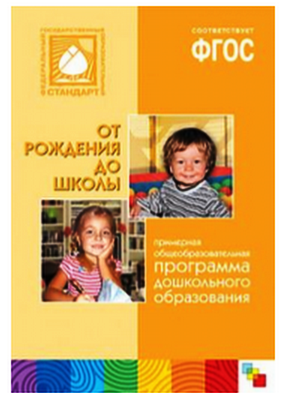 Программа МБДОУБ-детского сада «Светлячок» ориентирована на детей  от 2 месяцев  до школы
Образовательная программа  МБДОУБ-детского сада «Светлячок»- это комплексный документ,  определяющий содержание  и организацию образовательной деятельности с воспитанниками.

      Наша Программа сформирована как программа психолого-педагогической поддержки позитивной социализации и индивидуализации, развития личности детей дошкольного возраста .
       Посещая дошкольное образовательное учреждение, каждый ребенок получает возможность полноценно жить и развиваться, активно участвуя в специфически детских видах деятельности: игровой, коммуникативной, продуктивной, двигательной, познавательно-исследовательской.
        Являясь активным участником разных видов деятельности, ребенок  осваивает способы поведения, культурные нормы и ценности, учиться  их использовать, что позволяет  эффективно общаться, расти духовно и физически.

      

  Взаимодействие педагогов  и родителей (законных представителей), всех членов семьи воспитанников обеспечивает сотрудничество, взаимопонимание в вопросах организации радостного и интересного дошкольного детства.
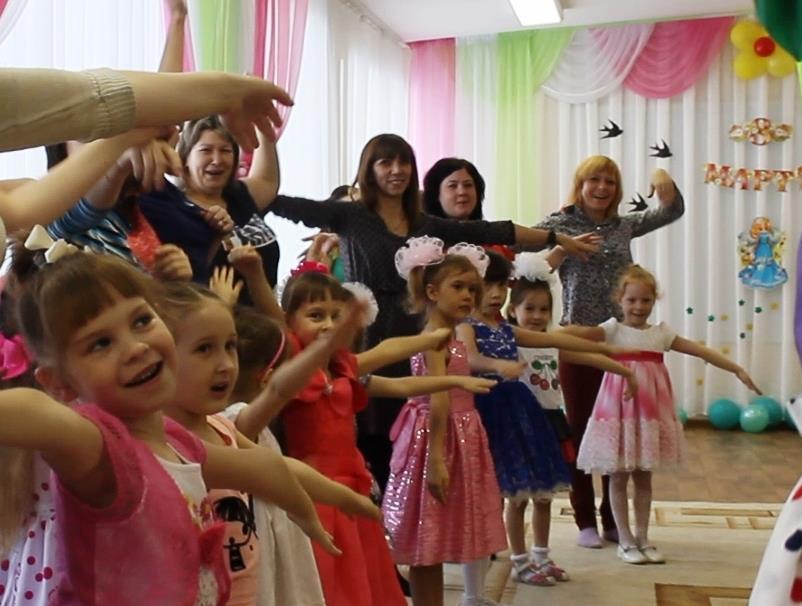 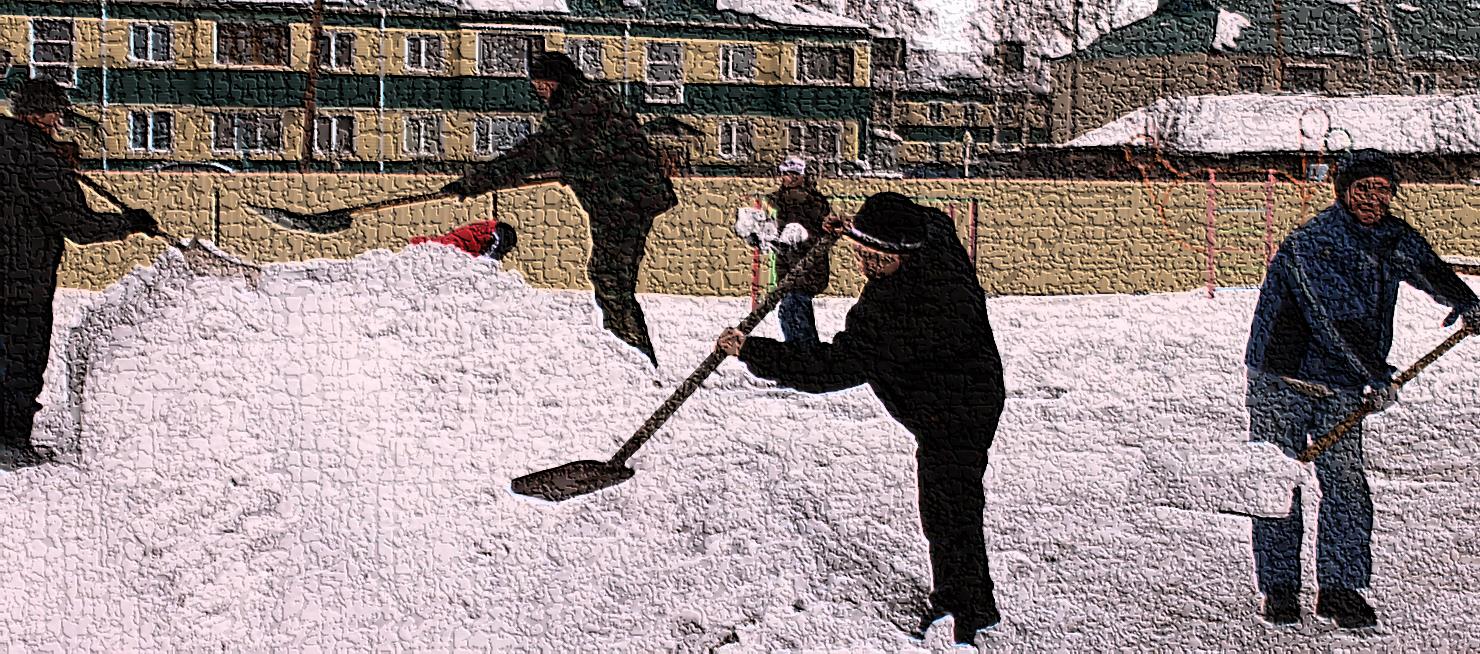 В условиях реализации ФГОС дошкольного образования сотрудничество предполагает более активное участие семьи в процессе взаимодействия. Дошкольное учреждение, по мнению исследователей, способно в полной мере удовлетворить запросы родителей только при условии, что оно является открытой системой. Родителям и близким для ребёнка людям, принимающим участие в его воспитании, предоставляется возможность, наблюдая деятельность педагога и детей, поучаствовать в ней самому, пройти по всем помещениям детского сада, пообщаться с воспитателями, друзьями ребёнка, а самое главное – ознакомиться с жизнью ребёнка в детском саду, увидеть, как ребёнок занимается, отдыхает. Близкие ребёнку люди могут помогать воспитателю в организации каких-либо мероприятий, украшать помещение к празднику, обустраивать групповую комнату.
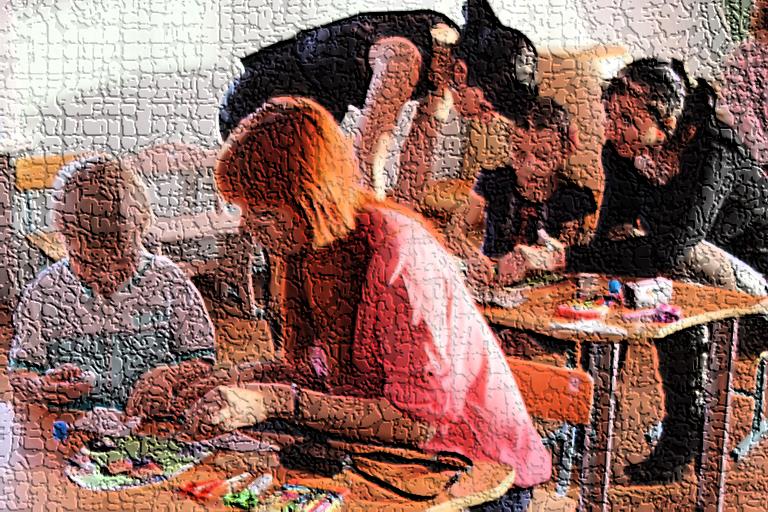 Цели и задачи реализации программы

 Цели программы: создание развивающей образовательной среды, которая представляет собой систему условий социализации и индивидуализации детей, создание условий развития ребенка, открывающих возможности для его позитивной социализации, его личностного развития, развития инициативы и творческих способностей на основе сотрудничества со взрослыми и сверстниками и соответствующим возрасту видам деятельности.

Программа направлена на решение  следующих задач:

1) охраны и укрепления физического и психического здоровья детей, в том числе их эмоционального благополучия;
2) обеспечения равных возможностей для полноценного развития каждого ребенка в период дошкольного детства независимо от места жительства, пола, нации, языка, социального статуса, психофизиологических и других особенностей (в том числе ограниченных возможностей здоровья);
3) обеспечения преемственности целей, задач и содержания дошкольного образования и начального общего образования;
4) создания благоприятных условий развития детей в соответствии с их возрастными и индивидуальными особенностями и склонностями, развития способностей и творческого потенциала каждого ребенка как субъекта отношений с самим собой, другими детьми, взрослыми и миром;
5) объединения обучения и воспитания в целостный образовательный процесс на основе духовно-нравственных и социокультурных ценностей и принятых в обществе правил и норм поведения в интересах человека, семьи, общества;
6) формирования общей культуры личности детей, в том числе ценностей здорового образа жизни, развития их социальных, нравственных, эстетических, интеллектуальных, физических качеств, инициативности, самостоятельности и ответственности ребенка, формирования предпосылок учебной деятельности;
7) формирования социокультурной среды, соответствующей возрастным, индивидуальным, психологическим и физиологическим особенностям детей;
9) обеспечения психолого-педагогической поддержки семьи и повышения компетентности родителей (законных представителей) в вопросах развития и образования, охраны и укрепления здоровья детей.
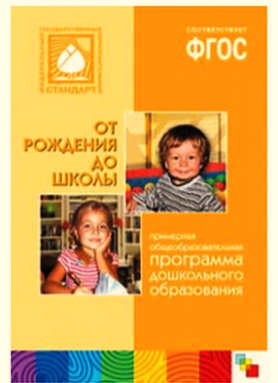 О содержании программы
Содержание образовательного процесса в детском саду определяется образовательной программой МБДОУБ детский сад «Светлячок», разработанной на основе примерной основной
общеобразовательной программы дошкольного образования «От рождения до школы» под ред. Н.Е. Вераксы, Т.С. Комаровой , М.А. Васильевой, Москва , МОЗАИКА-СИНТЕЗ, 2014 год
    Программа состоит из обязательной части и части, формируемой участниками образовательных отношений.
Часть Программы, формируемая участниками образовательных отношений

в образовательную область «Познавательное развитие» начиная со средней группы включена программа Колесниковой Е.В.- «Математические ступеньки».- М.: Сфера, 2012г.:







в образовательной области «Художественно-эстетическое развитие» используется авторское планирование  по музыкальному развитию Е.Н. Арсениной «Музыкальные занятия по программе «От рождения до школы», Волгоград, «Учитель», 2012-2014гг:
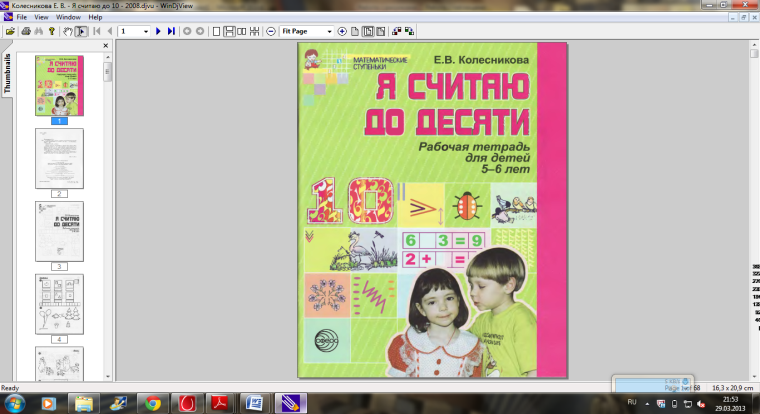 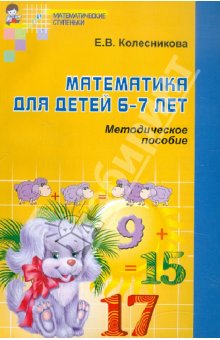 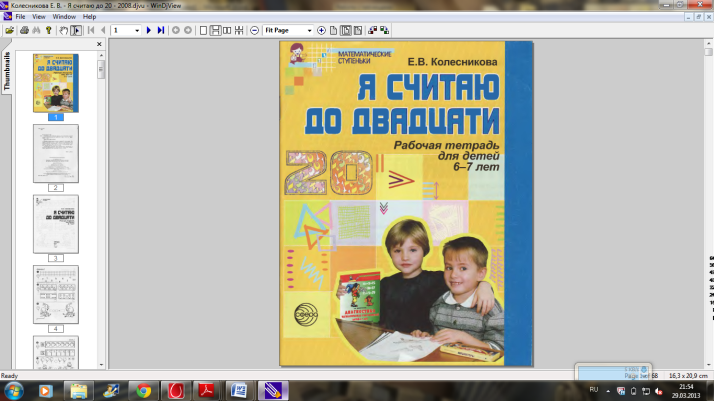 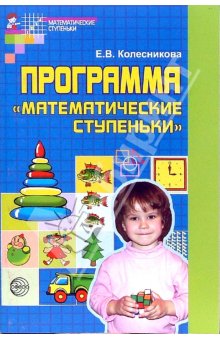 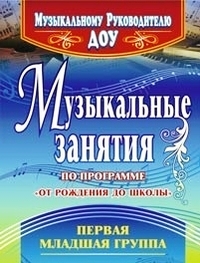 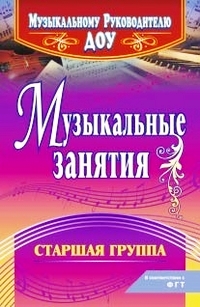 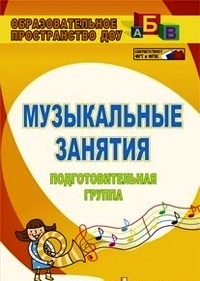 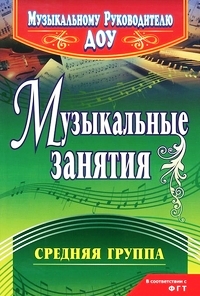 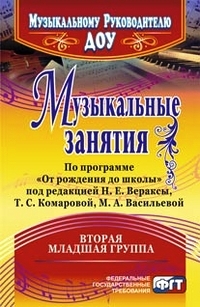 физкультурные занятия в 1 младшей группе планируются по Лайзане С. Я. «Физическая культура для малышей», М, Просвещение, 1978 г.
Планируемые результаты освоения Программы
Результаты освоения Программы представлены в виде целевых ориентиров дошкольного образования, которые представляют собой социально-нормативные возрастные характеристики возможных достижений ребенка в раннем возрасте и  на этапе завершения уровня дошкольного образования.
деятельный и активный
открытый внешнему миру,
 доброжелательный и отзывчивый
любознательный
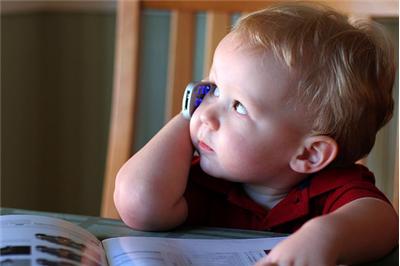 инициативный
креативный
чувство собственного
  достоинства и др.
положительное отношение к себе,
 уверенность в своих силах
[Speaker Notes: Такими мы хотим видеть учащихся и выпускников начальной школы. Поэтому основную задачу начальной школы можно сформулировать следующим образом: поддерживать и развивать основные достижения дошкольного периода развития, не прерывая и не подавляя ни одну из линий, формировать на этой основе учебную самостоятельность младших школьников. Достижение этой задачи будет способствовать и успешному учению на следующей ступени. Это возможно, если учебный процесс нацелен на становление ученического сообщества – групп детей, объединяемых и объединяющихся для совместной учебной деятельности.]
-Целевые ориентиры образования 
в раннем возрасте:
-ребенок интересуется окружающими предметами и активно действует с ними; эмоционально вовлечен в действия с игрушками и другими предметами, стремится проявлять настойчивость в достижении результата своих действий;
- использует специфические, культурно фиксированные предметные действия, знает назначение бытовых предметов (ложки, расчески, карандаша и пр.) и умеет пользоваться ими. Владеет простейшими навыками самообслуживания; стремится проявлять самостоятельность в бытовом и игровом поведении;
- владеет активной речью, включенной в общение; может обращаться с вопросами и просьбами, понимает речь взрослых; знает названия окружающих предметов и игрушек;
- стремится к общению со взрослыми и активно подражает им в движениях и действиях; появляются игры, в которых ребенок воспроизводит действия взрослого;
- проявляет интерес к сверстникам; наблюдает за их действиями и подражает им;
- проявляет интерес к стихам, песням и сказкам, рассматриванию картинки, стремится двигаться под музыку; эмоционально откликается на различные произведения культуры и искусства;
- у ребенка развита крупная моторика, он стремится осваивать различные виды движения (бег, лазанье, перешагивание и пр.).
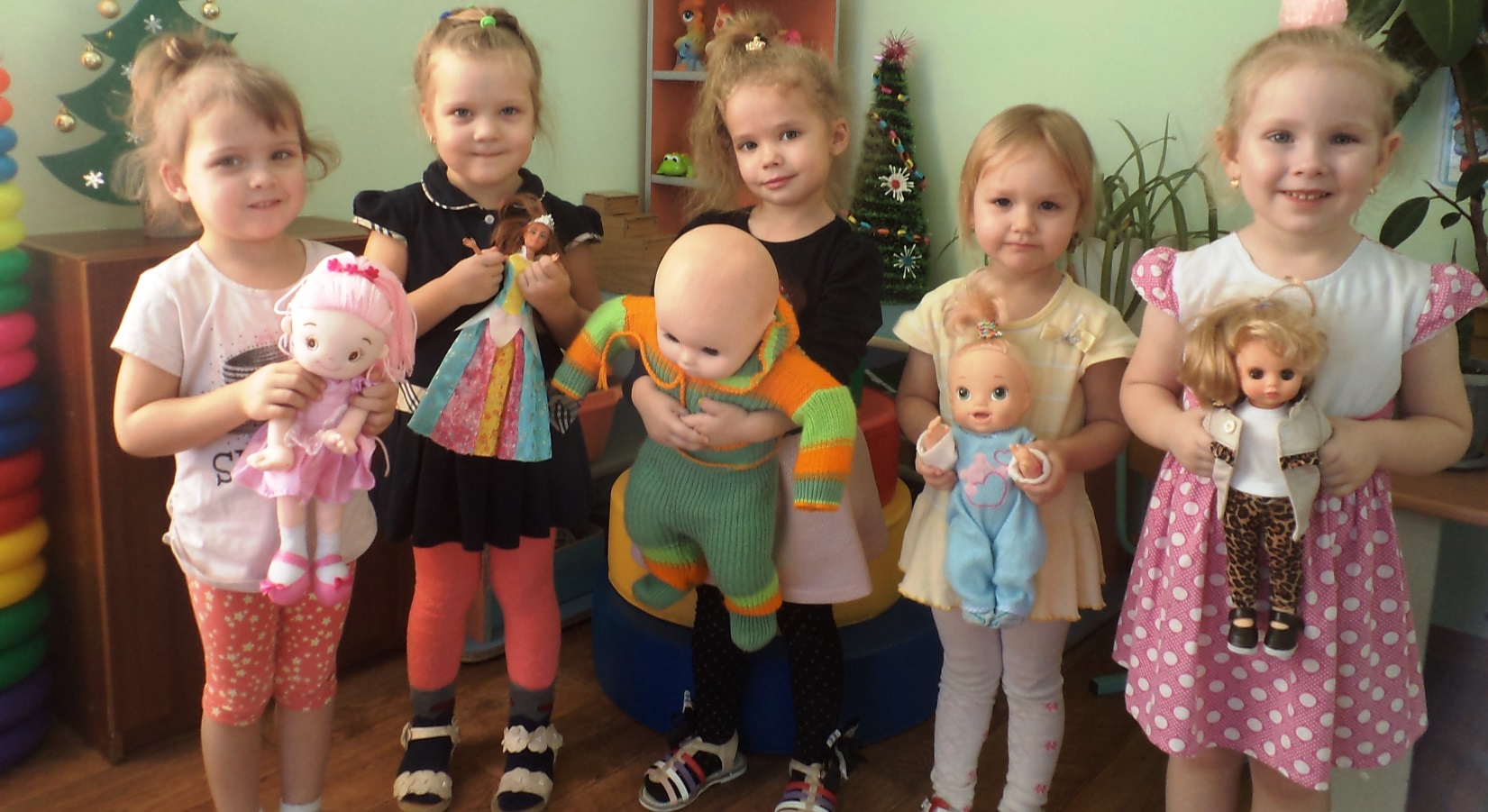 Целевые ориентиры на этапе завершения дошкольного образования:

-ребенок овладевает основными культурными способами деятельности, проявляет инициативу и самостоятельность в разных видах деятельности - игре, общении, познавательно-исследовательской деятельности, конструировании и др.; способен выбирать себе род занятий, участников по совместной деятельности;

- ребенок обладает установкой положительного отношения к миру, к разным видам труда, другим людям и самому себе, обладает чувством собственного достоинства; активно взаимодействует со сверстниками и взрослыми, участвует в совместных играх. Способен договариваться, учитывать интересы и чувства других, сопереживать неудачам и радоваться успехам других, адекватно проявляет свои чувства, в том числе чувство веры в себя, старается разрешать конфликты;
- ребенок обладает развитым воображением, которое реализуется в разных видах деятельности, и прежде всего в игре; ребенок владеет разными формами и видами игры, различает условную и реальную ситуации, умеет подчиняться разным правилам и социальным нормам;
- ребенок достаточно хорошо владеет устной речью, может выражать свои мысли и желания, может использовать речь для выражения своих мыслей, чувств и желаний, построения речевого высказывания в ситуации общения, может выделять звуки в словах, у ребенка складываются предпосылки грамотности;

- у ребенка развита крупная и мелкая моторика; он подвижен, вынослив, владеет основными движениями, может контролировать свои движения и управлять ими;
- ребенок способен к волевым усилиям, может следовать социальным нормам поведения и правилам в разных видах деятельности, во взаимоотношениях со взрослыми и сверстниками, может соблюдать правила безопасного поведения и личной гигиены;
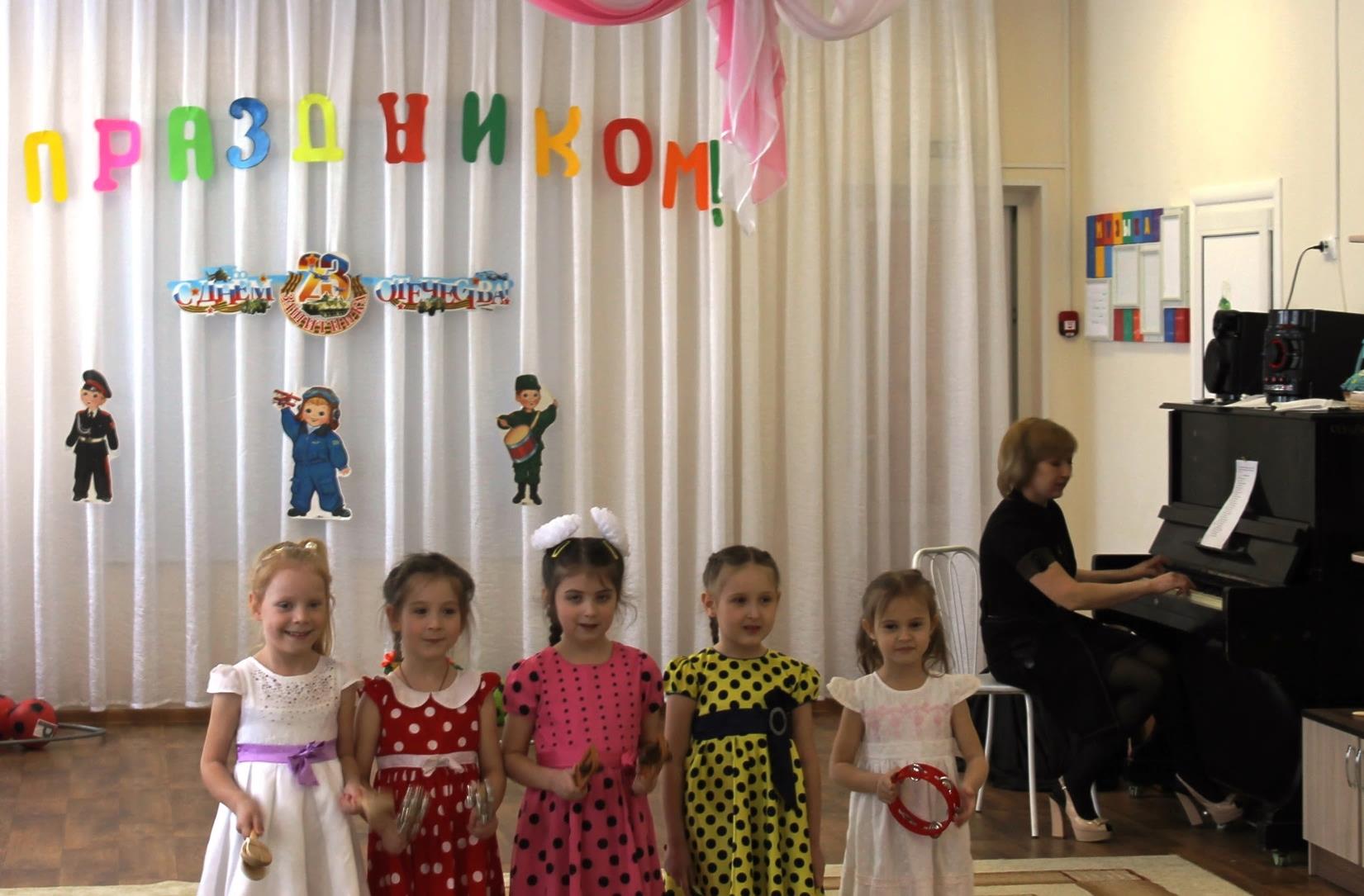 Целевые ориентиры на этапе завершения дошкольного образования:

-ребенок проявляет любознательность, задает вопросы взрослым и сверстникам, интересуется причинно-следственными связями, пытается самостоятельно придумывать объяснения явлениям природы и поступкам людей; склонен наблюдать, экспериментировать. Обладает начальными знаниями о себе, о природном и социальном мире, в котором он живет; знаком с произведениями детской литературы, обладает элементарными представлениями из области живой природы, естествознания, математики, истории и т.п.; ребенок способен к принятию собственных решений, опираясь на свои знания и умения в различных видах деятельности.

      Целевые ориентиры Программы выступают основаниями преемственности дошкольного и начального общего образования.
      При соблюдении требований к условиям реализации Программы целевые ориентиры предполагают формирование у детей дошкольного возраста предпосылок к учебной деятельности на этапе завершения ими дошкольного образования.


 
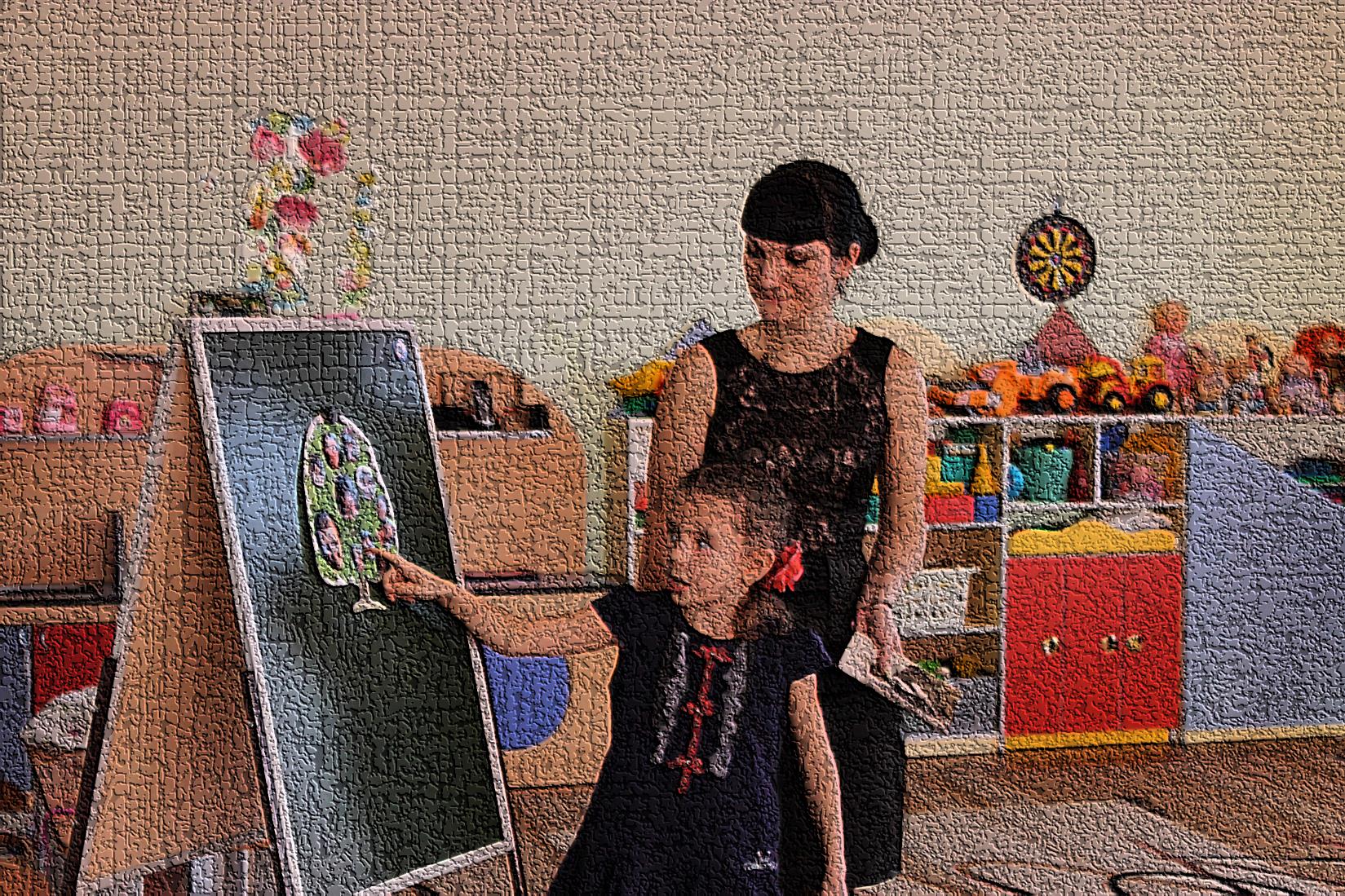 Программа, в соответствии с ФЗ «Об образовании в РФ»(Статья 12, пункт 1), содействует развитию способностей, формированию и развитию личности в соответствии с принятыми в семье и обществе духовно-нравственными и социокультурными ценностями.